ỦY BAN NHÂN DÂN TP.QUY NHƠN TRƯỜNG TIỂU HỌC LÊ HỒNG PHONG
CHÀO MỪNG
CÁC EM ĐẾN VỚI TIẾT HỌC
Môn:Tiếng Việt
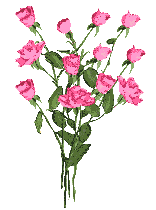 Giáo viên: Trần Thị Xuân Thu
Lớp 2K
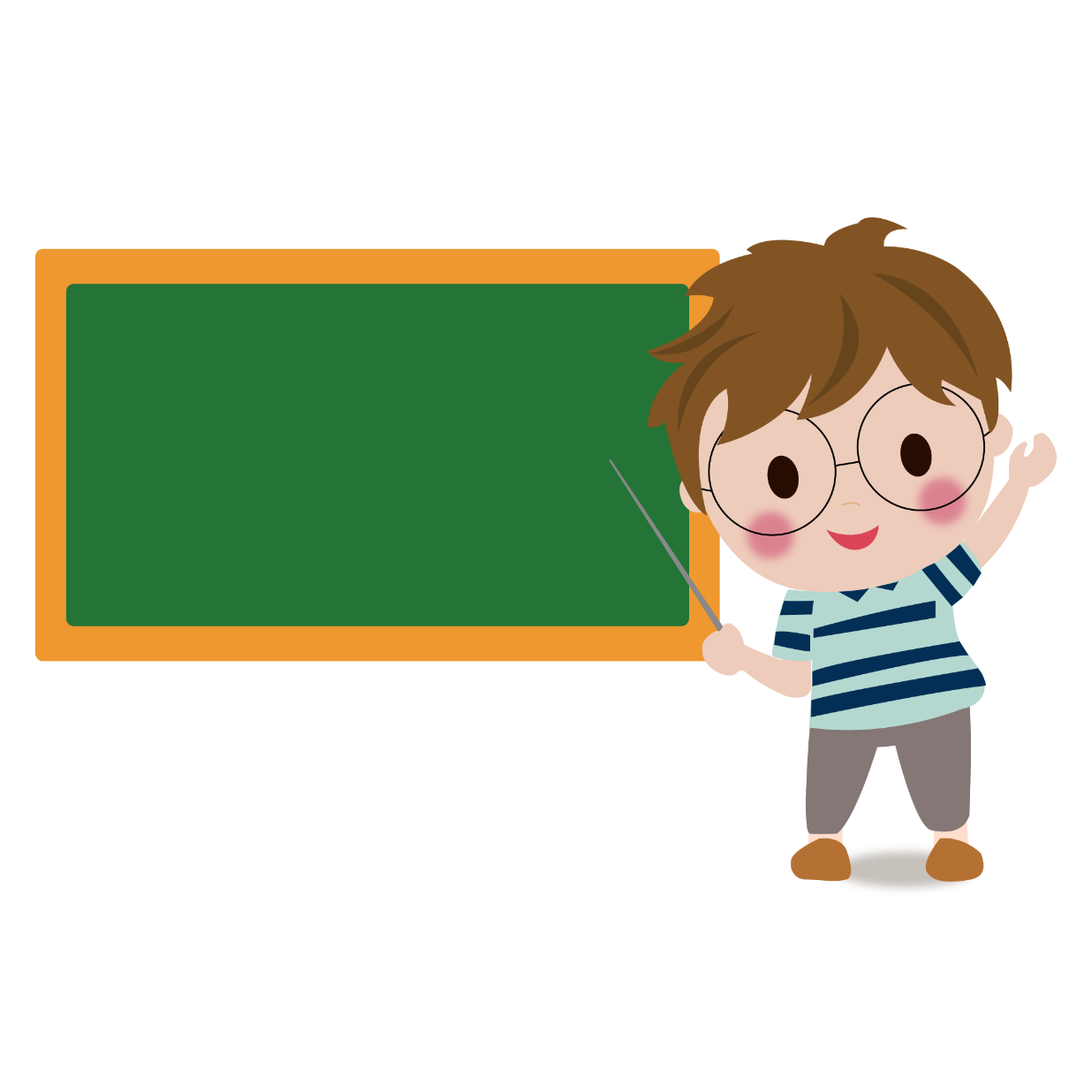 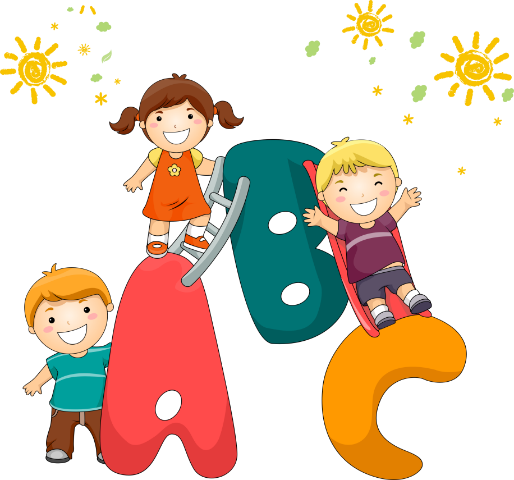 KHỞI ĐỘNG
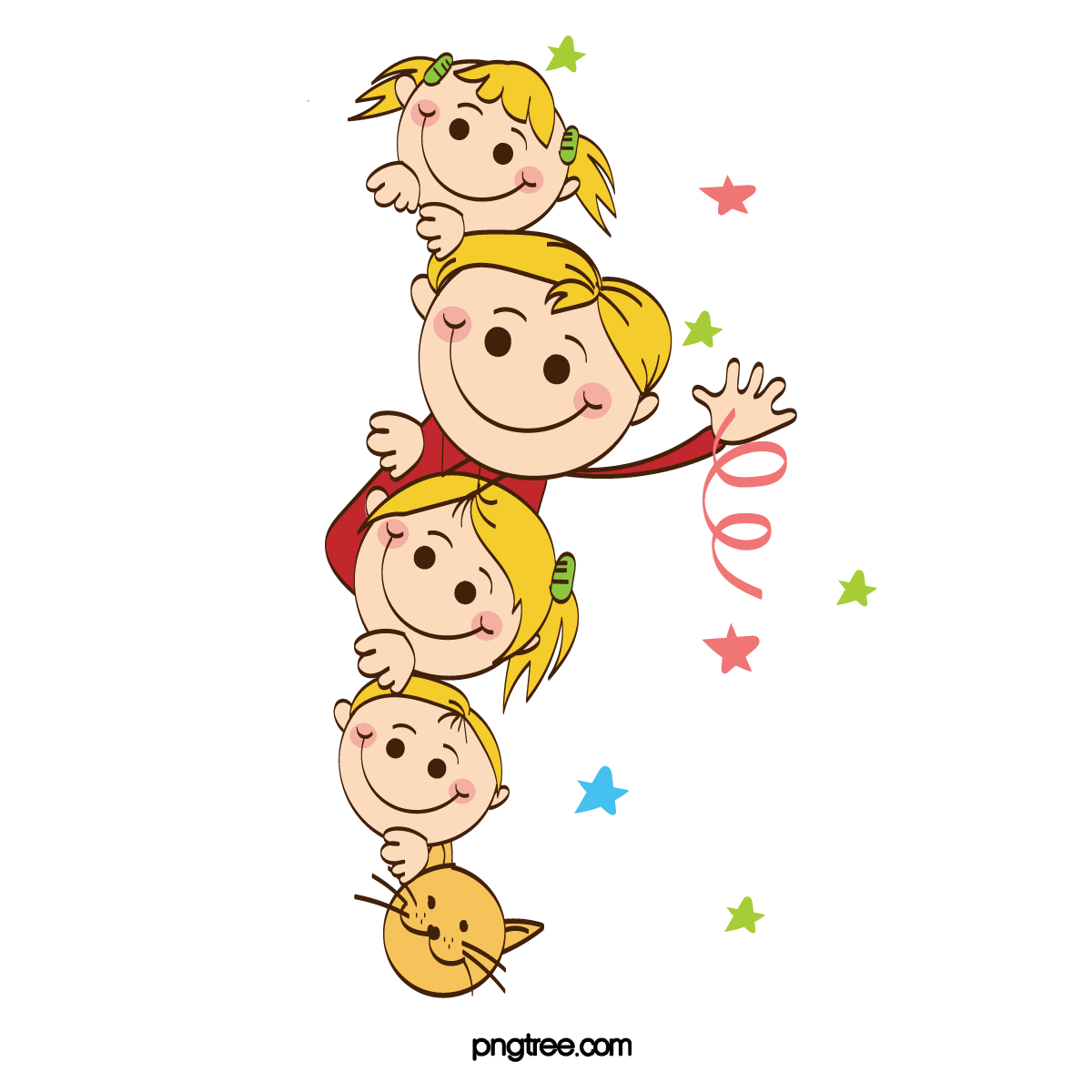 CHƠI TRÒ CHƠI: 
Tìm nghĩa của từ
KHỞI ĐỘNG
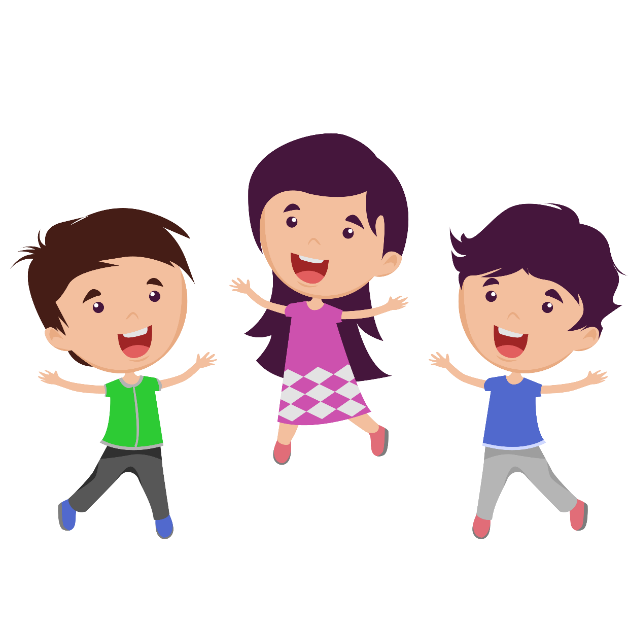 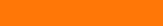 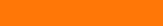 Thứ  hai ngày 23 tháng 12 năm 2025
Tiếng Việt:
Tự đọc sách báo::Đọc sách báo viết  về anh chị em
Lồng ghép Tiết đọc thư viện
Truyện kể :Hai anh em
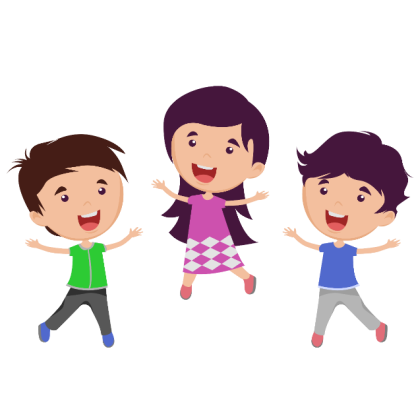 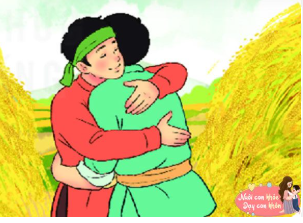 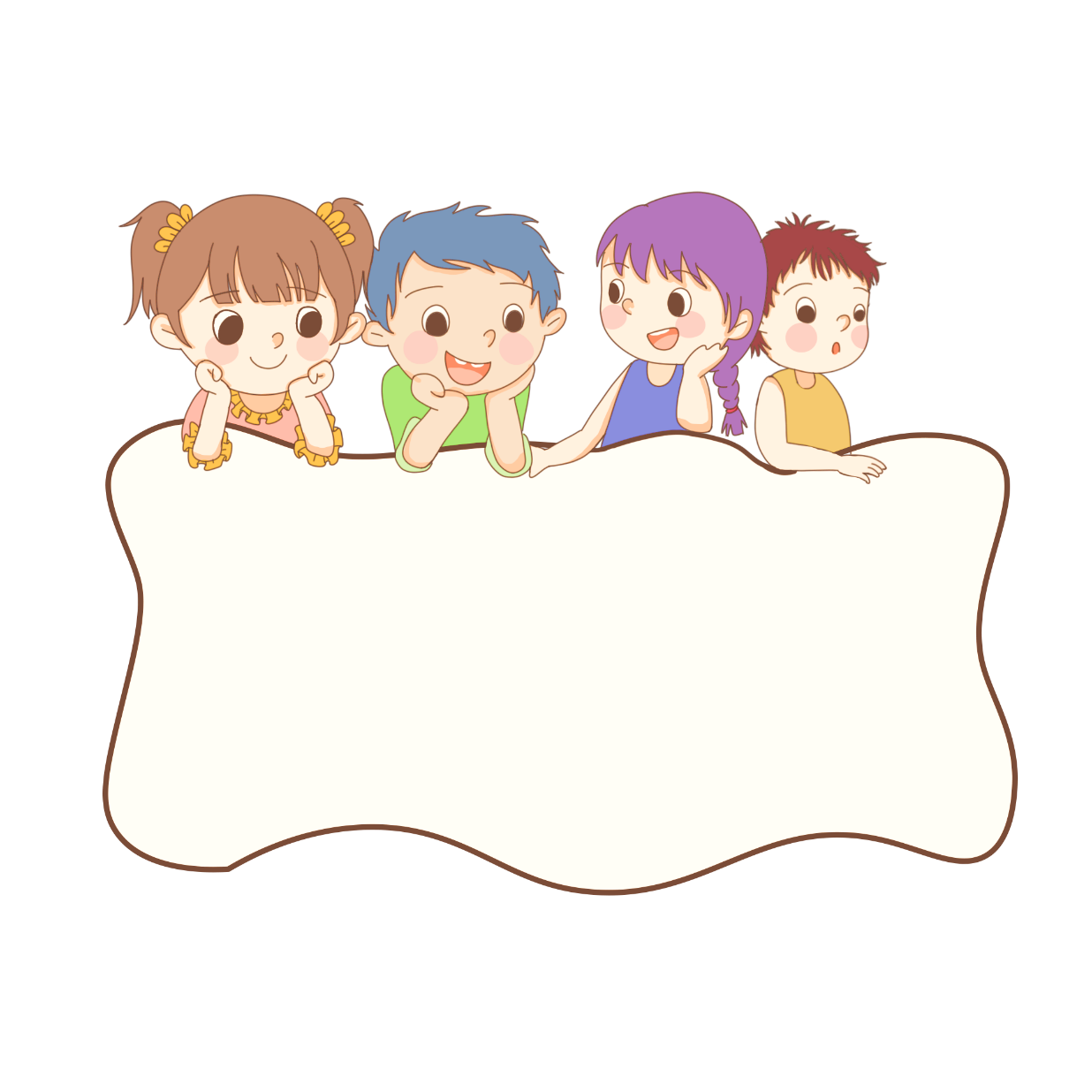 Hoạt động 1: Tìm hiểu yêu cầu của bài học và chuẩn bị
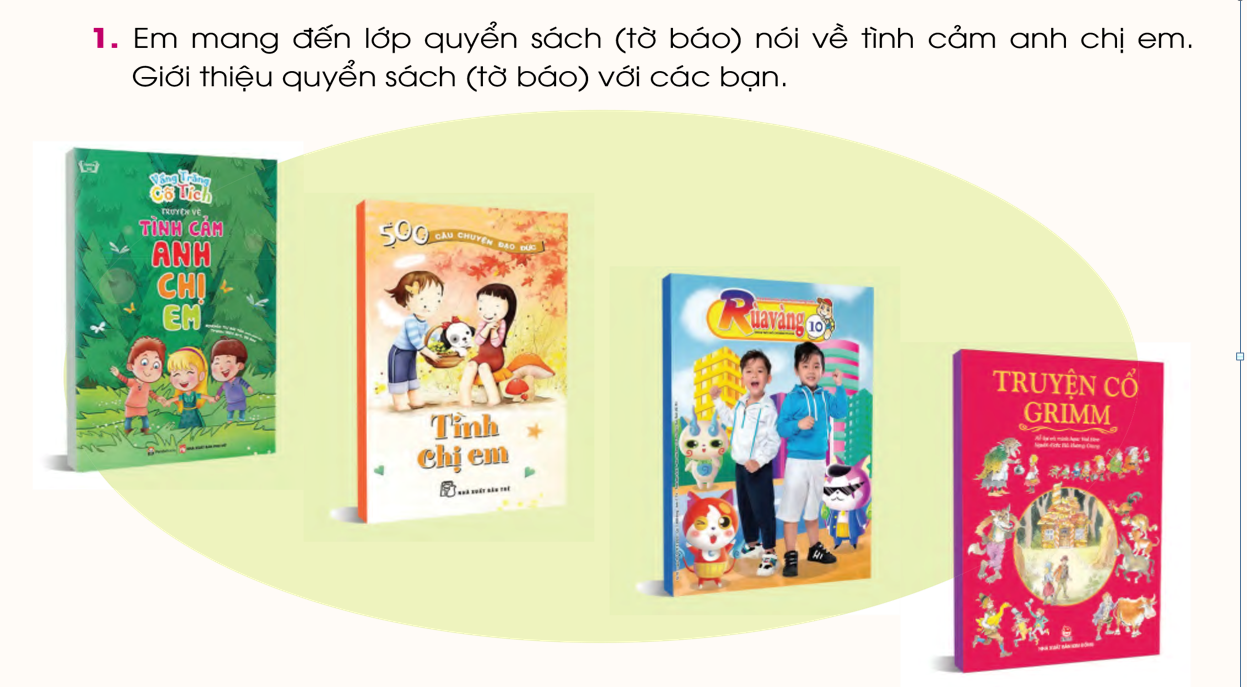 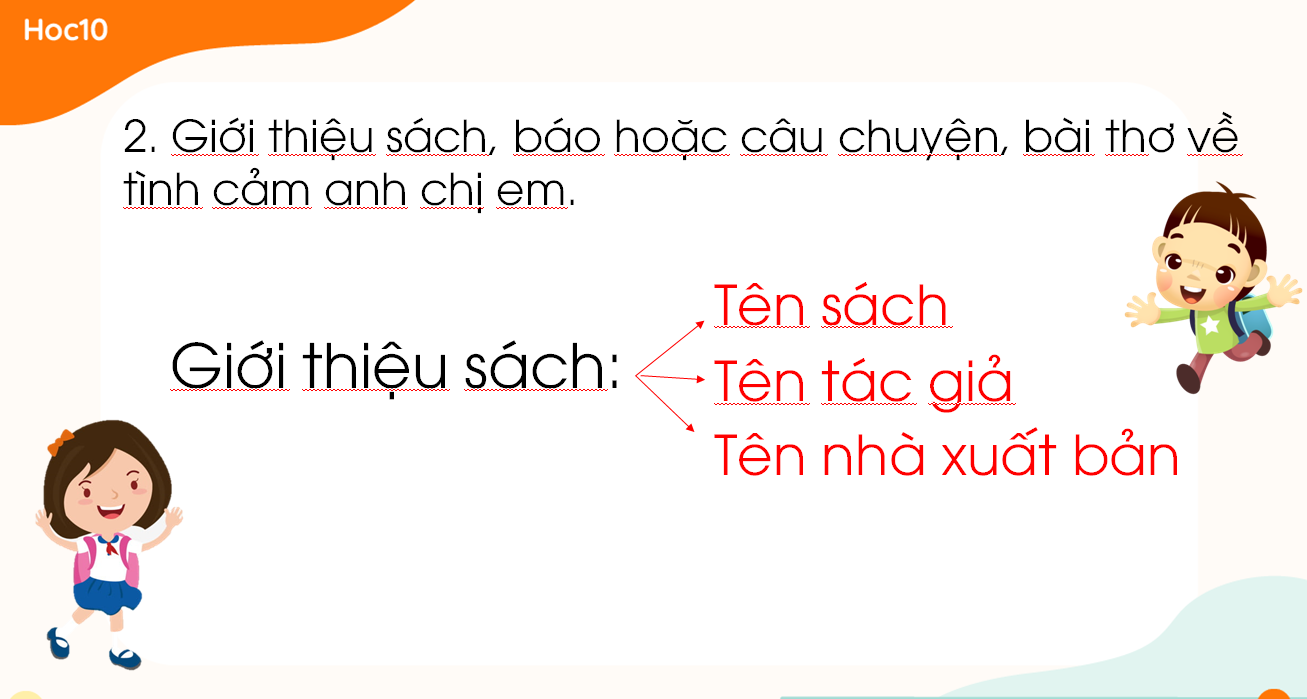 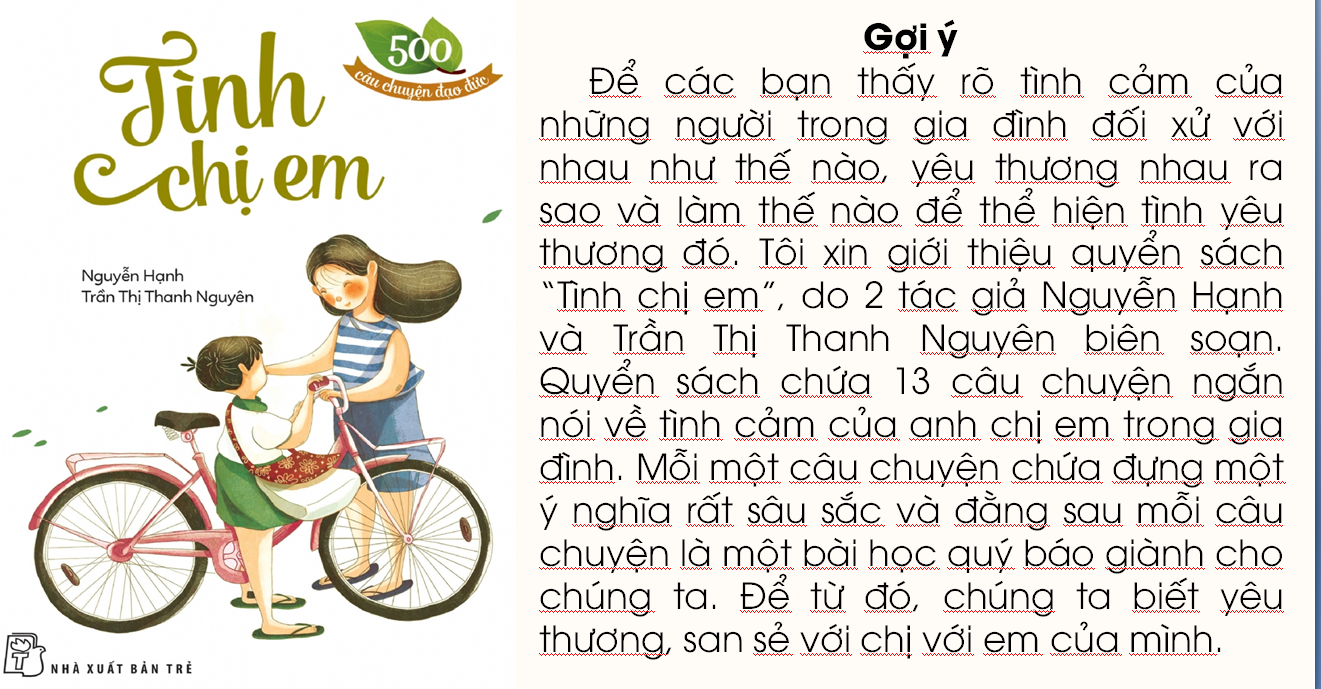 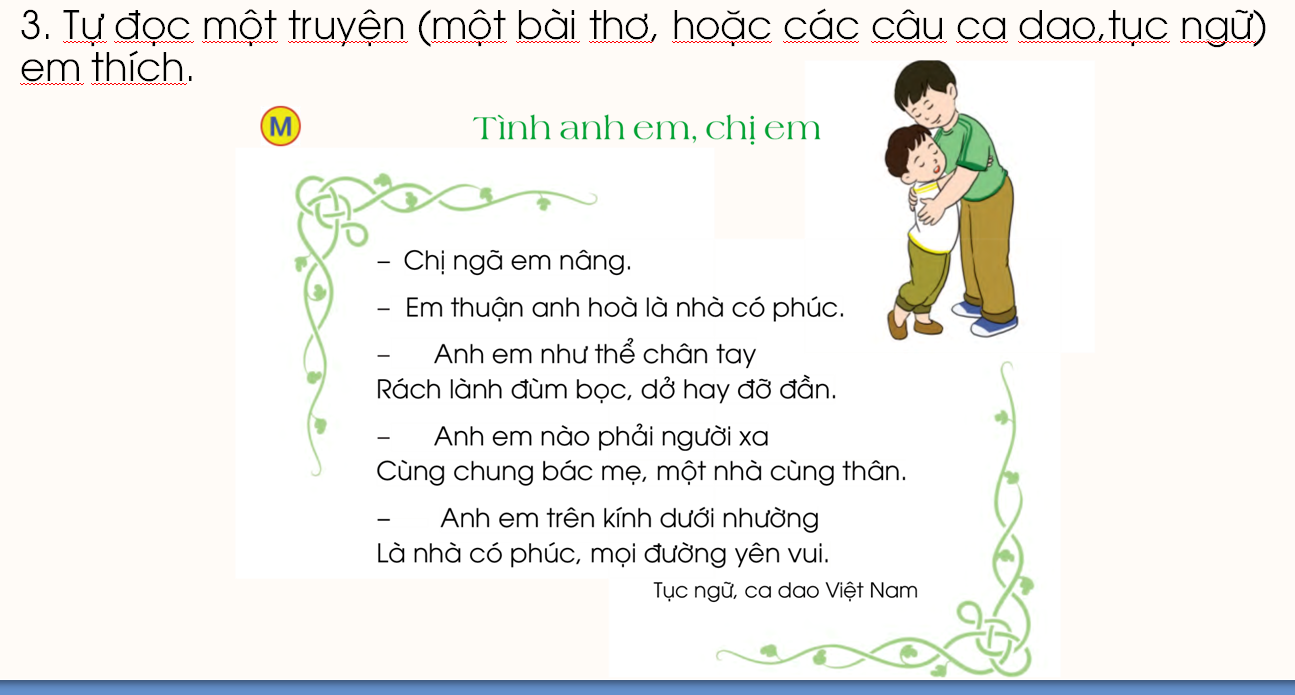 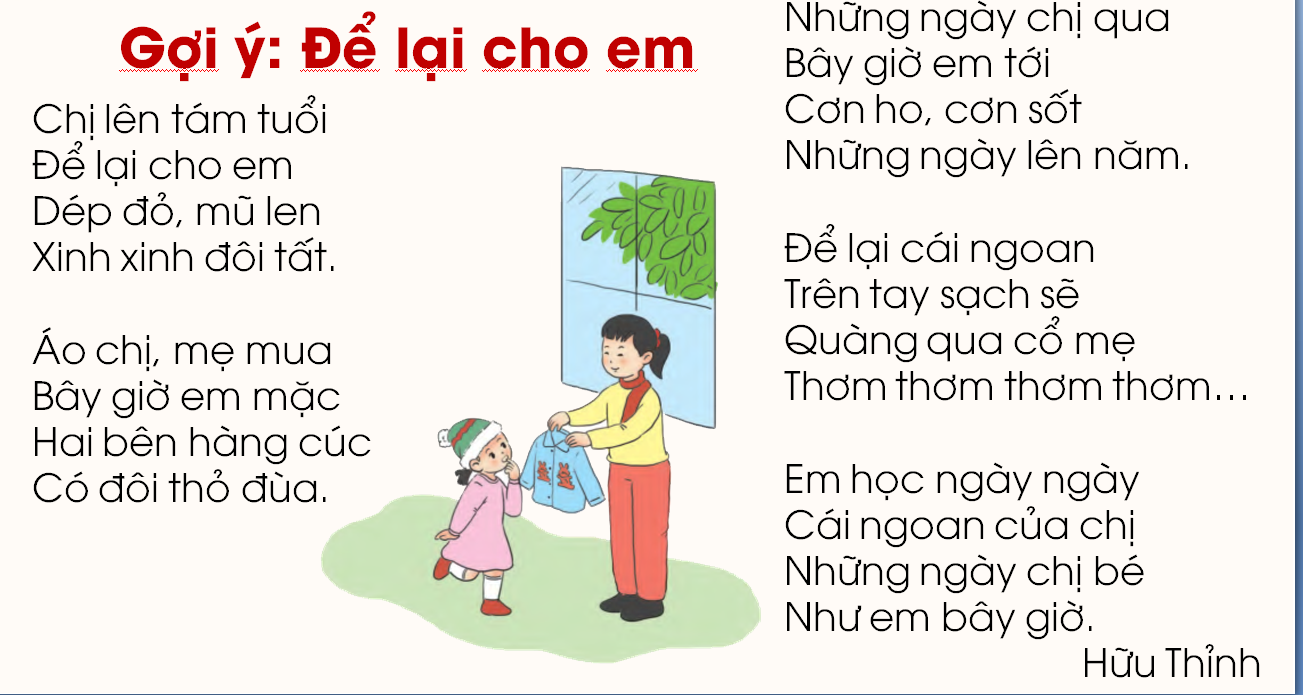 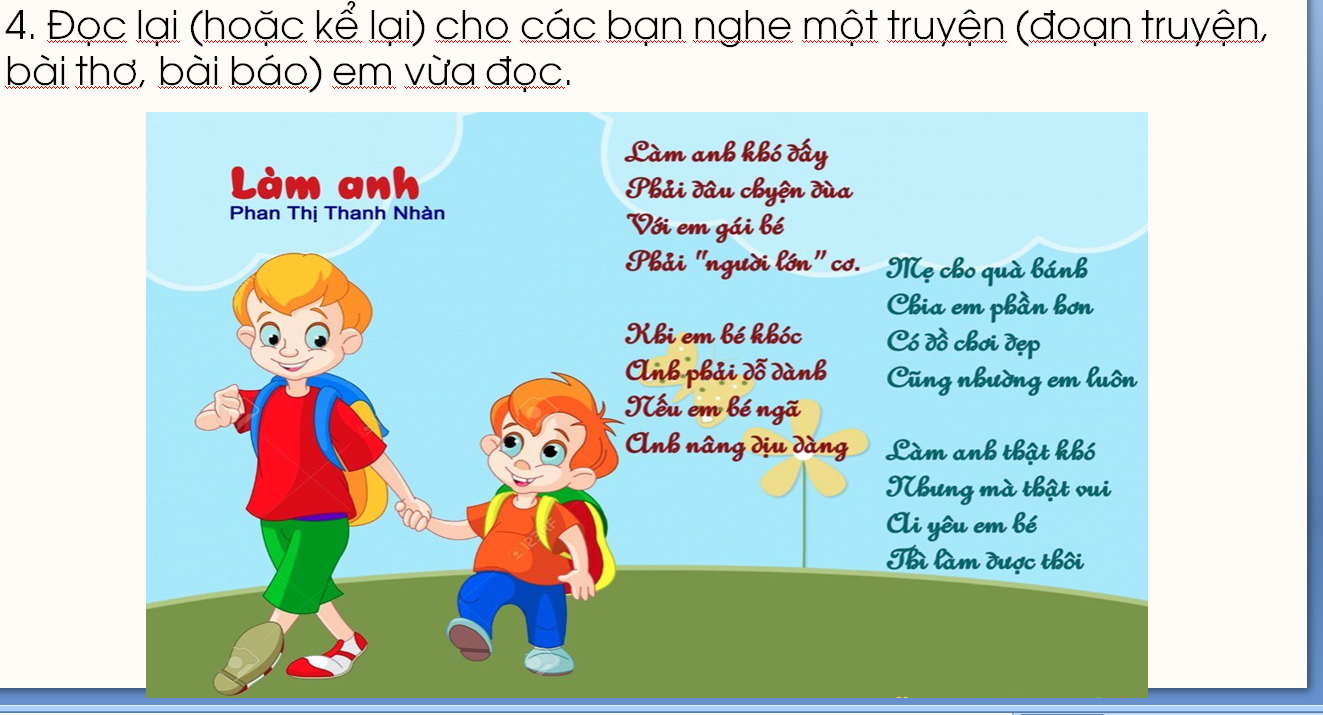 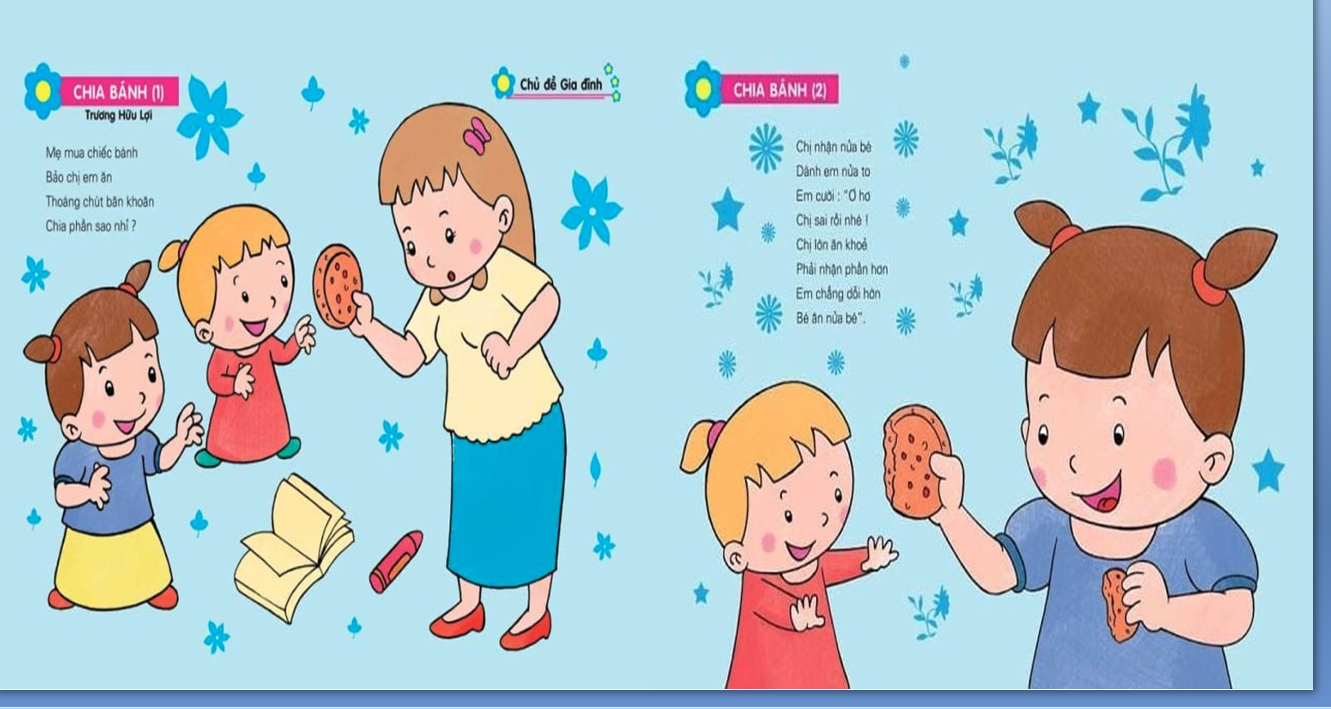 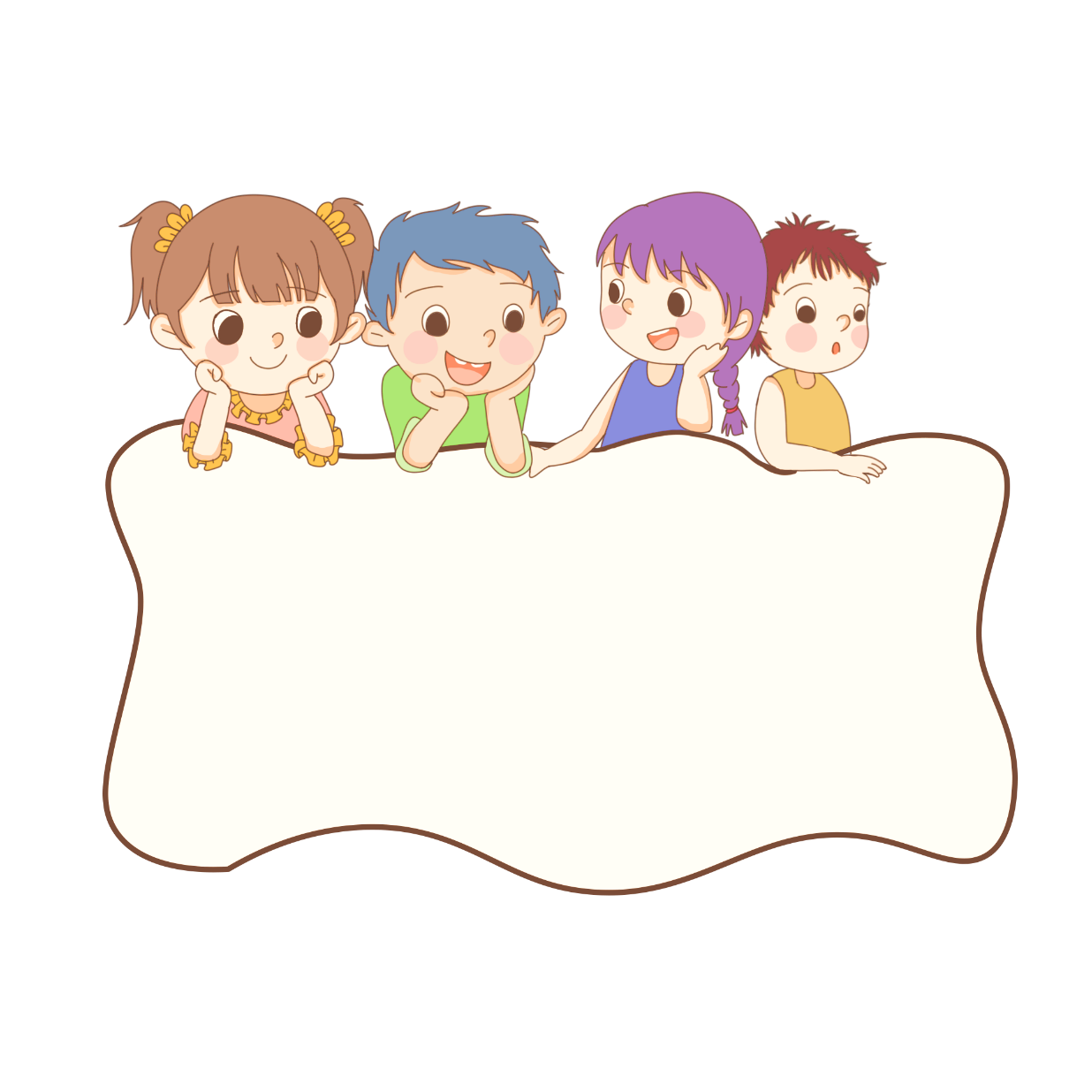 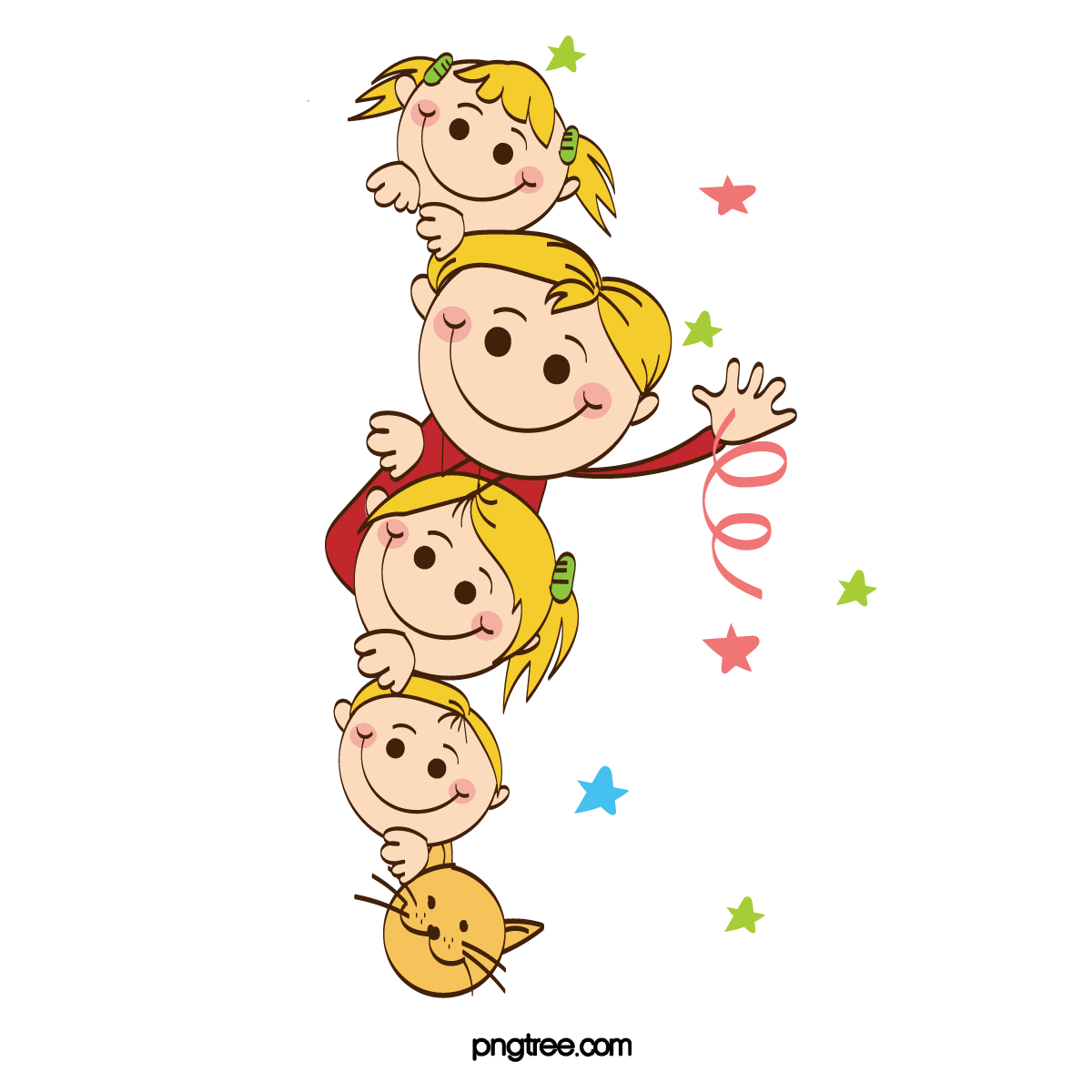 KHỞI ĐỘNG
LUYỆN TẬP-THỰC HÀNH
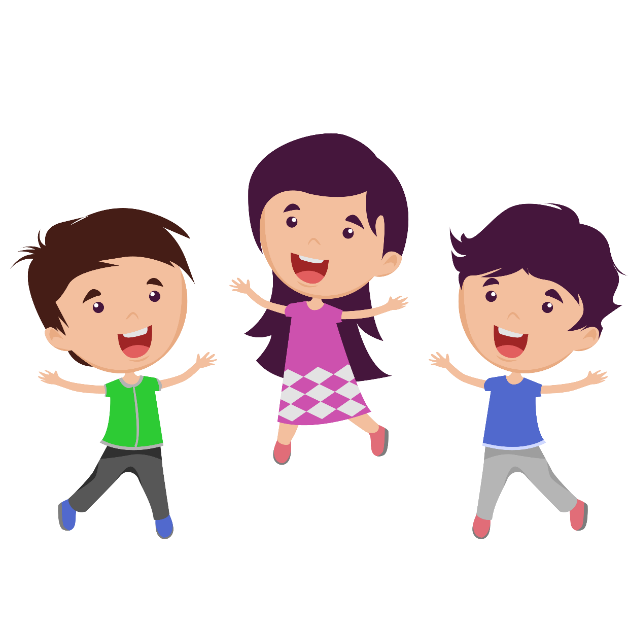 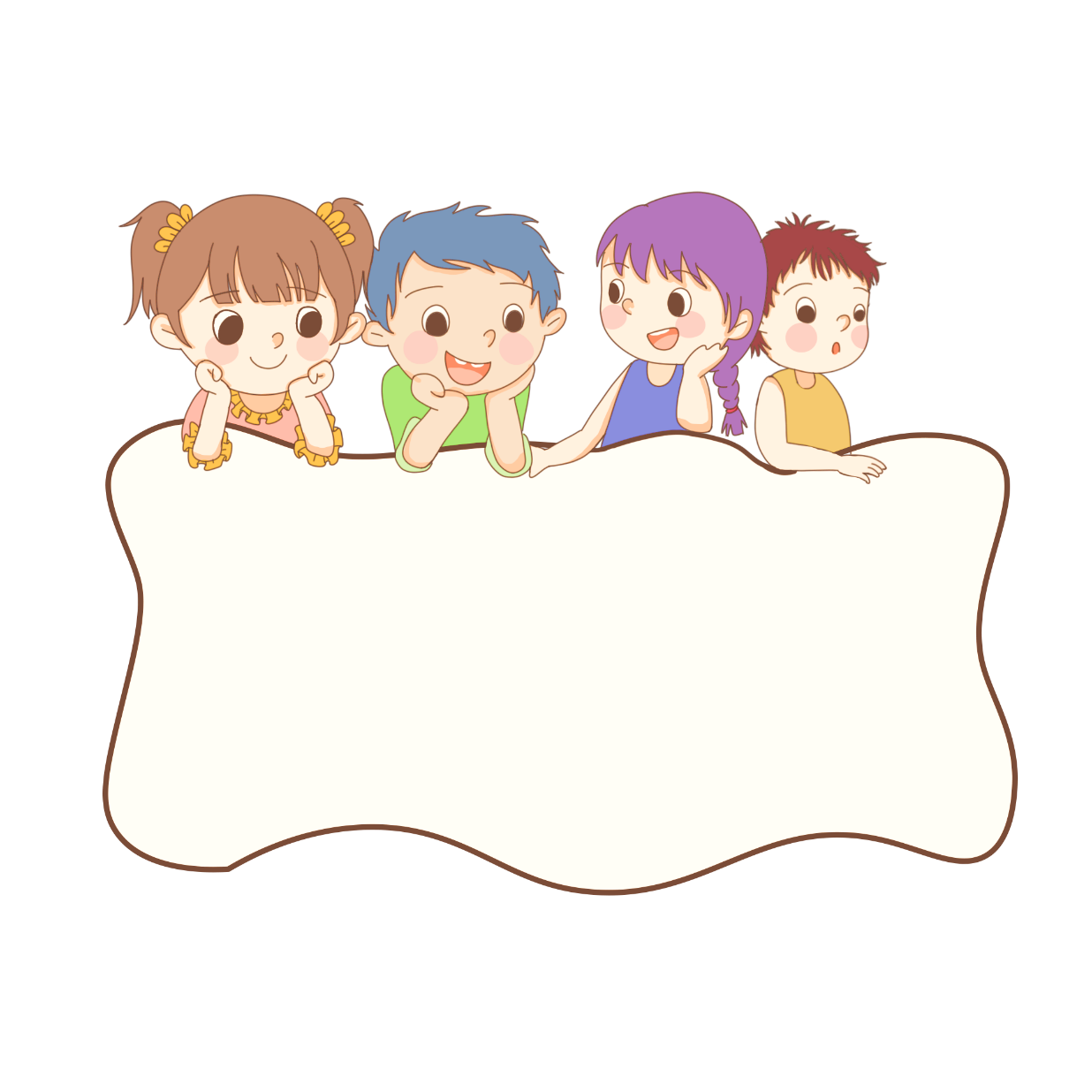 Hoạt động 2: 
Tự đọc sách, ghi lại cảm xúc, nhận xét về nhân vật trong bài đọc
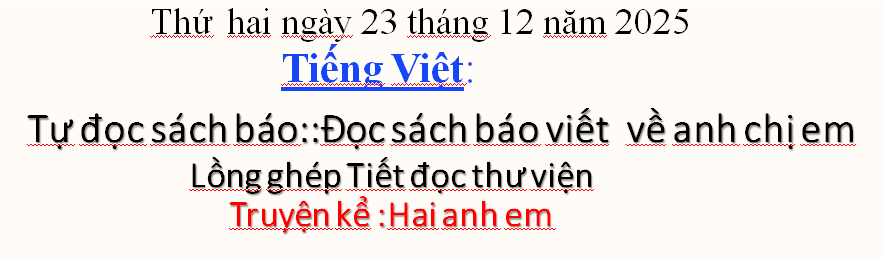 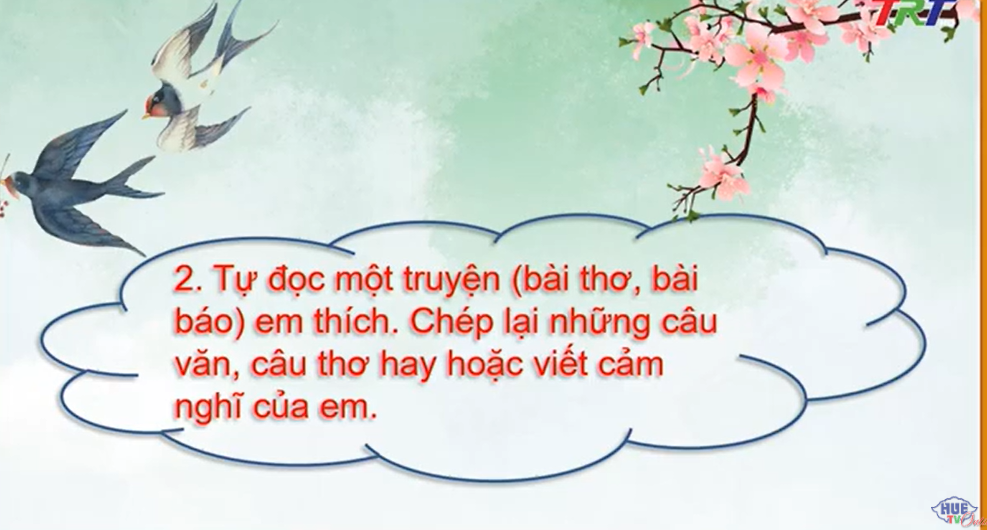 :  Đọc và tìm hiểu câu chuyên :
              Hai anh em
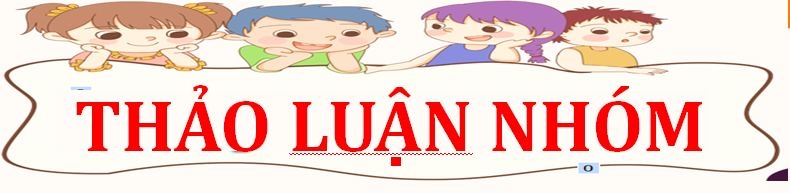 ĐỌC THEO NHÓM
Gọi các nhóm lên đọc và chia sẻ :
- Câu chuyện có mấy nhân vật ?
- Đó là những ai?
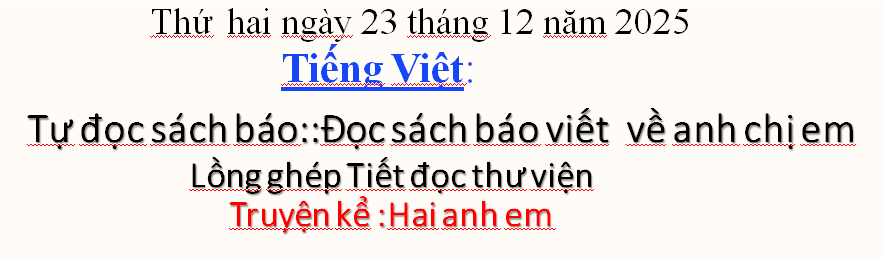 +Nếu em là người anh trong gia đình, em sẽ làm gì?
     +Nếu em là người em trong gia đình, em sẽ làm gì?
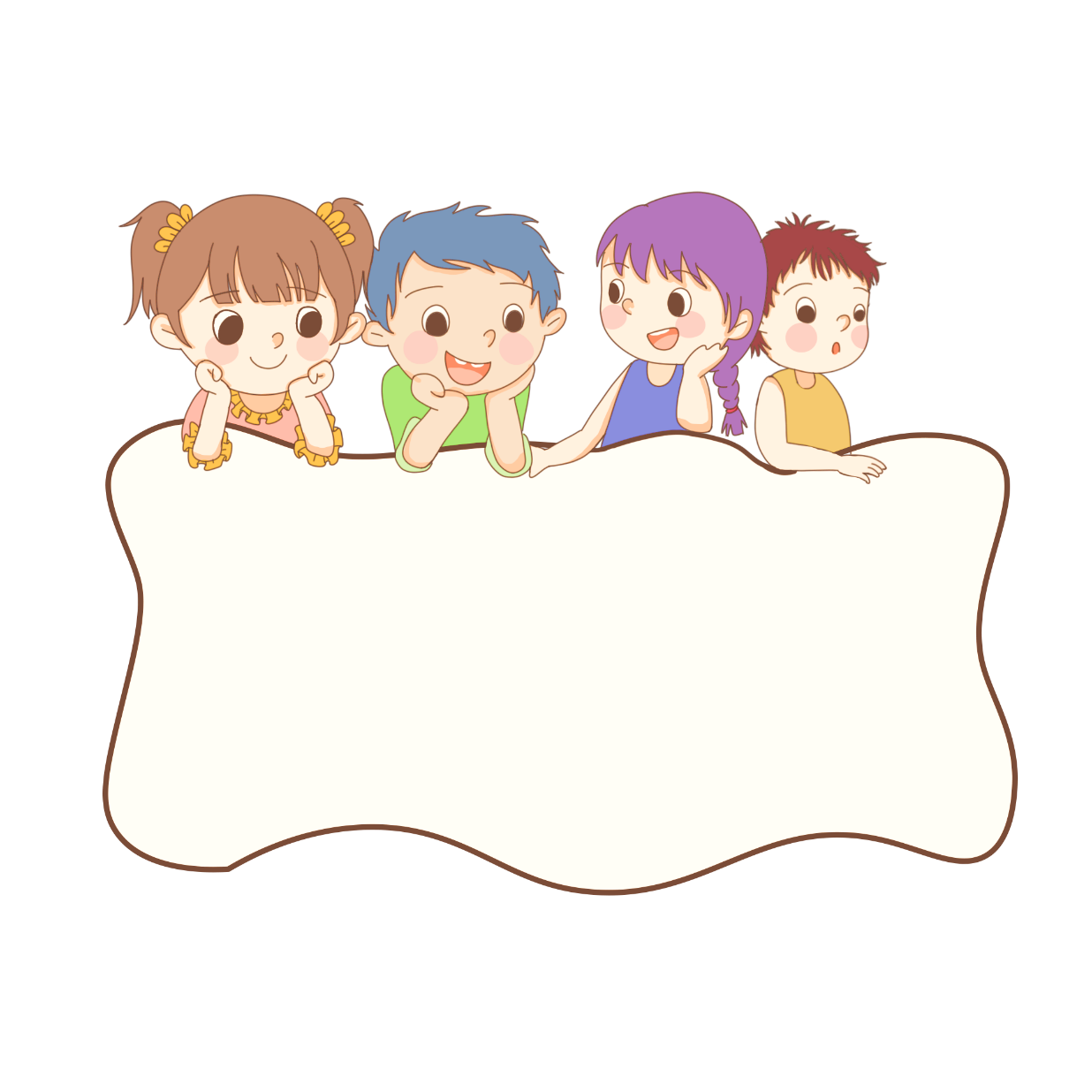 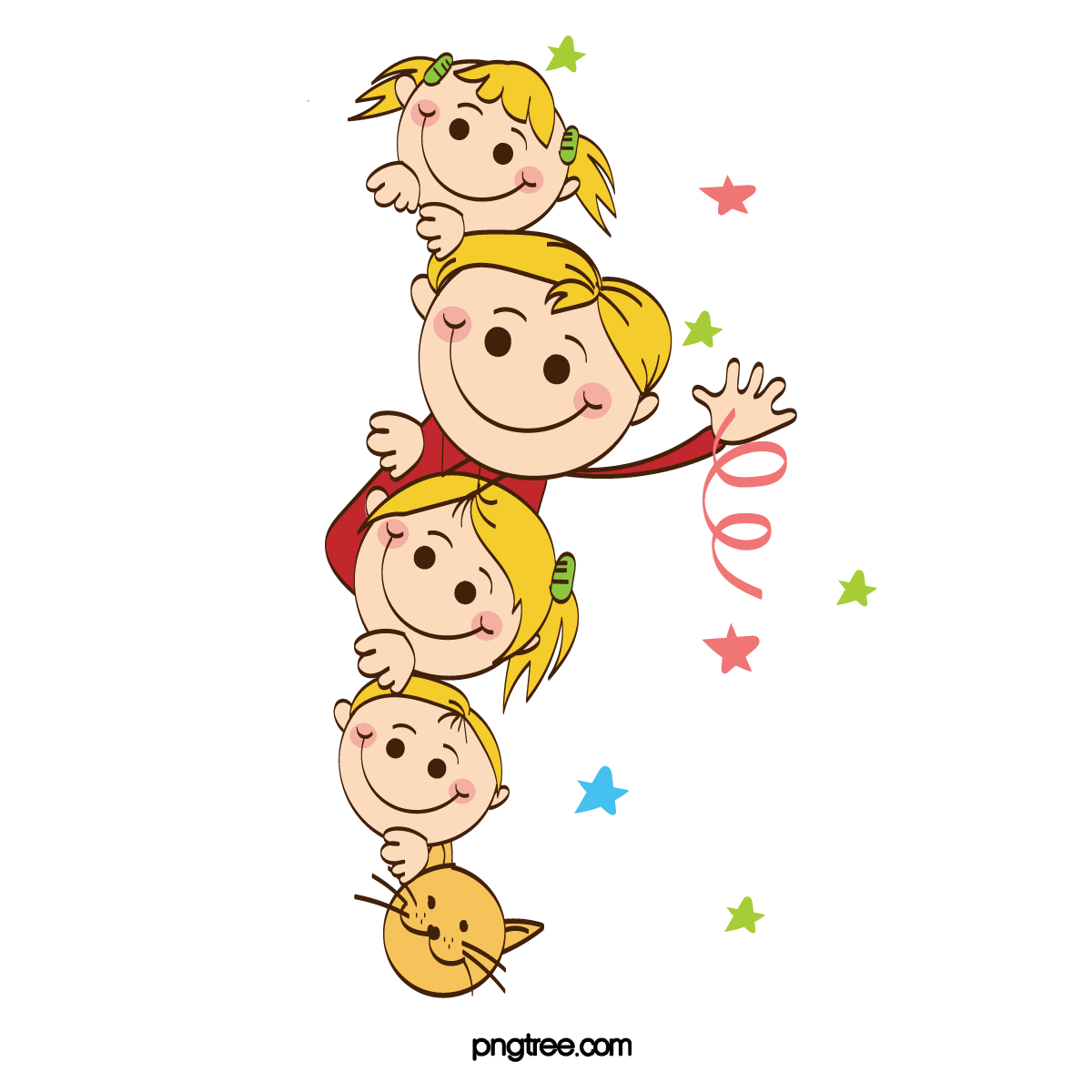 KHỞI ĐỘNG
ĐÓNG VAI
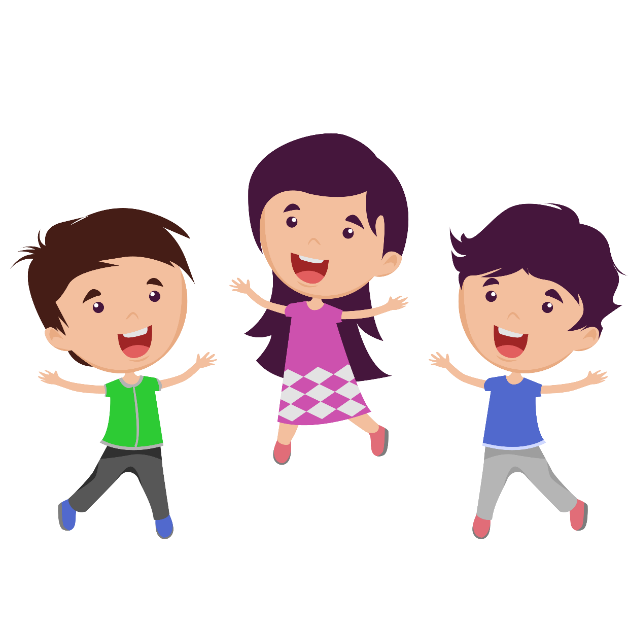 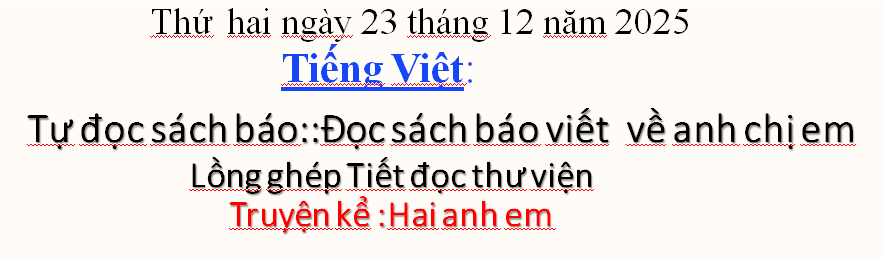 -Chốt lại :giới thiệu danh mục sách các câu chuyện  về tình cảm gia đình.
-Cho học sinh ghi vào nhật kí đọc.
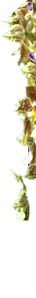 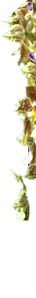 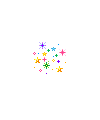 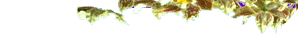 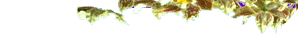 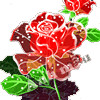 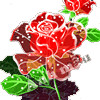 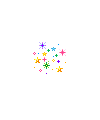 Chúc các em  chăm ngoan học giỏi
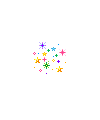 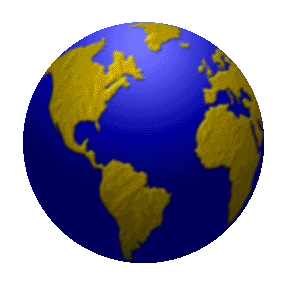 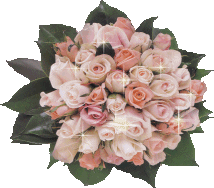 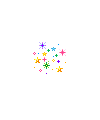 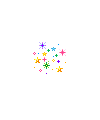 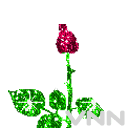 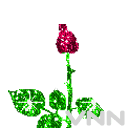 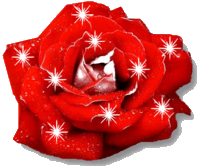 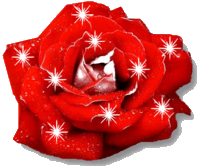 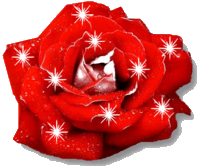